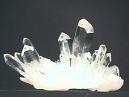 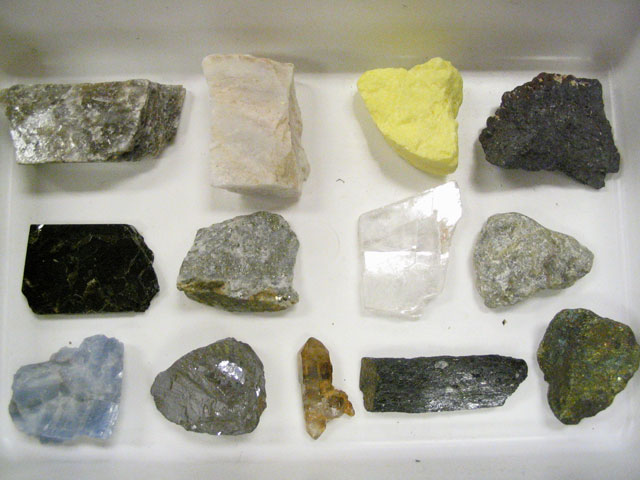 Minerals
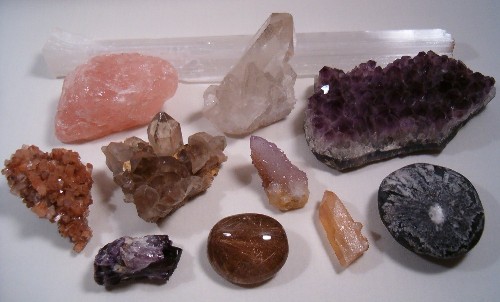 Scoria
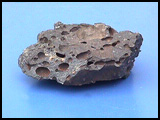 Gneiss
Coal
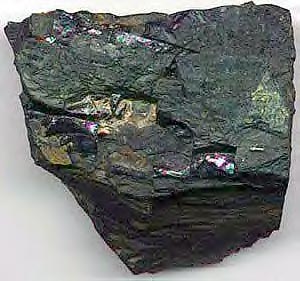 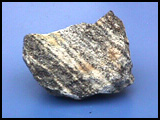 The Earth’s crust is made up of two things:
Minerals and Rocks
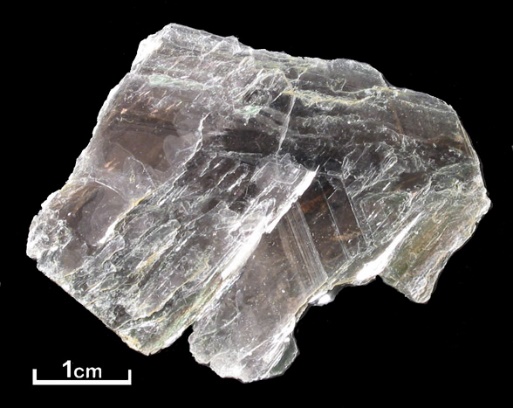 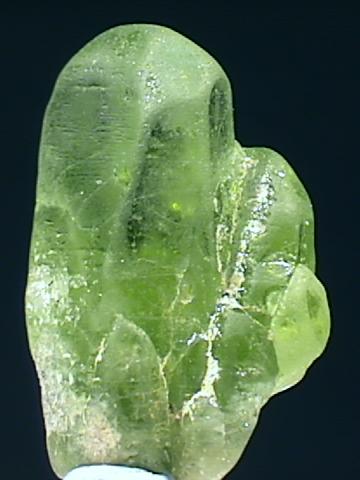 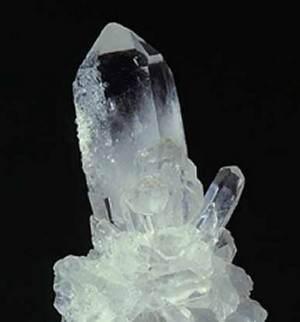 Rocks are 
combinations 
of minerals
Minerals are 
individual crystals
of all the same stuff
***You should see lots of different 
minerals in every single rock
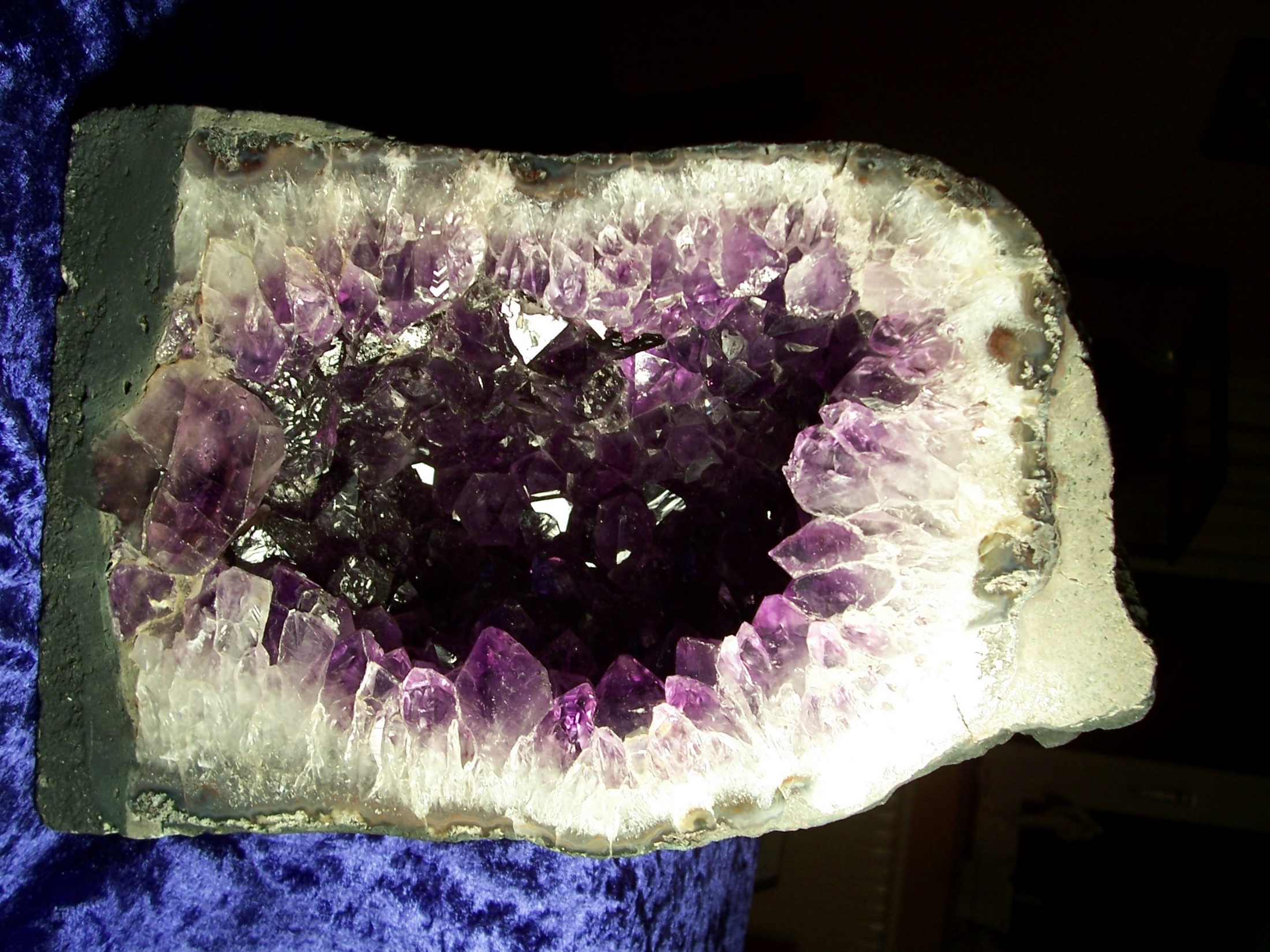 Main Concept: Minerals are the building blocks of rocks!

There are five main properties of a mineral:
S -
N -
I -
F -
C -
What is a Mineral?5 Characteristics Shared by all minerals
S
N
I
F
C
What is a Mineral?
S
N
I
F
C
olid - Not liquid or gas
What is a Mineral?
S
N
I
F
C
olid 
aturally Occuring – Not artificial or manmade
What is a Mineral?
S
N
I
F
C
olid 
aturally Occuring 
norganic – Not alive and never alive
What is a Mineral?
S
N
I
F
C
olid 
aturally Occuring 
norganic
ixed Composition – Element or Compound

Chemical formula
SiO2 is Quartz
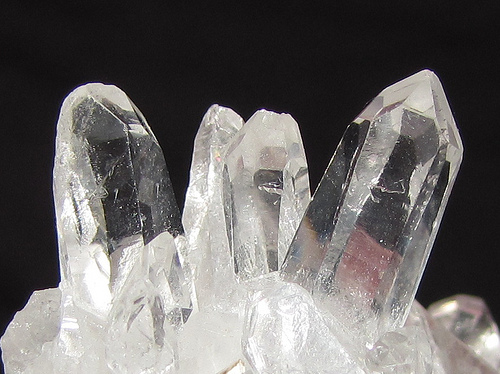 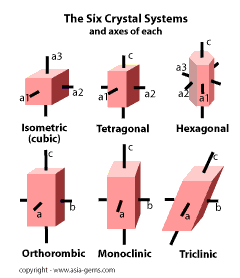 What is a Mineral?
S
N
I
F
C
olid 
aturally Occuring 
norganic
ixed Composition
rystal form – Atoms arranges                               in orderly pattern
Which 2 of the following are not minerals?  Why?
Talc
Flourite
Galena
Crude Oil
Quartz
Pyrite
Coal
Which 2 of the following are not minerals?  Why?
Talc
Flourite
Galena
Crude Oil- liquid (not solid) and organic (made of plant and animal remains)
Quartz
Pyrite
Coal- Organic (made of plant and animal remains)
TYPES OF MINERALS
SILICATES – contain silicon and oxygen.  Quartz is the most common silicate.

Non-silicates – do not contain silicon and oxygen.
Native
elements
sulfides
carbonates
Six groups of 
non-silicates
sulfates
halides
oxides
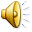 Examples:
***Notice how each is one single type of crystal!
Amethyst		Calcite		       Garnet




   Galena		        Gold		    Pyrite
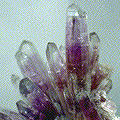 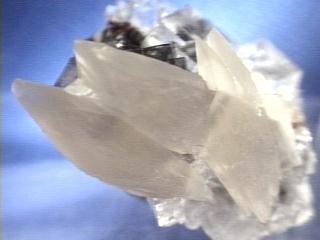 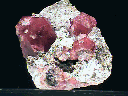 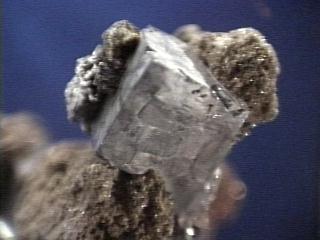 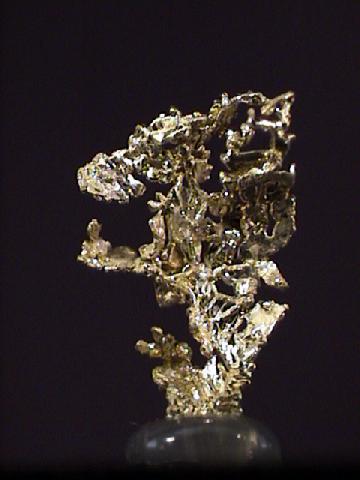 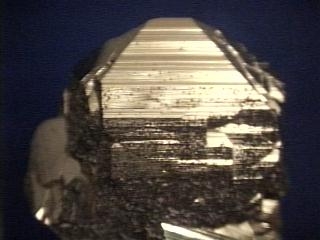 From stuff
dissolved in liquids
(Evaporation & Hot Water)
From Cooling 
molten material
Where do minerals come from?
Mineral crystals can form in two main ways:
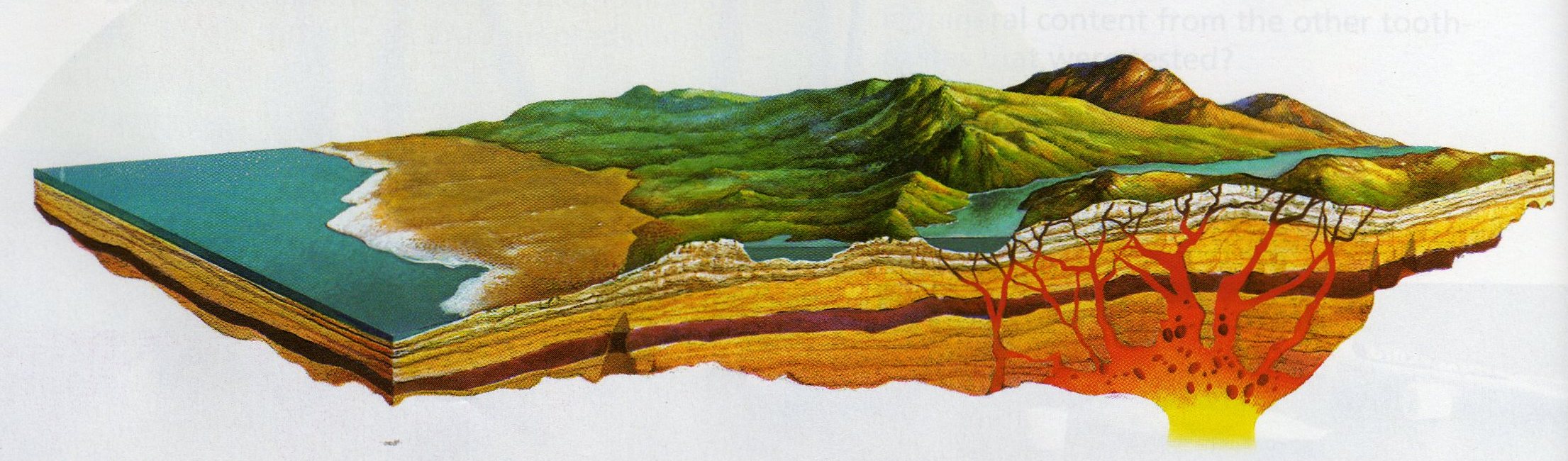 Minerals & Crystals from Magma & Lava
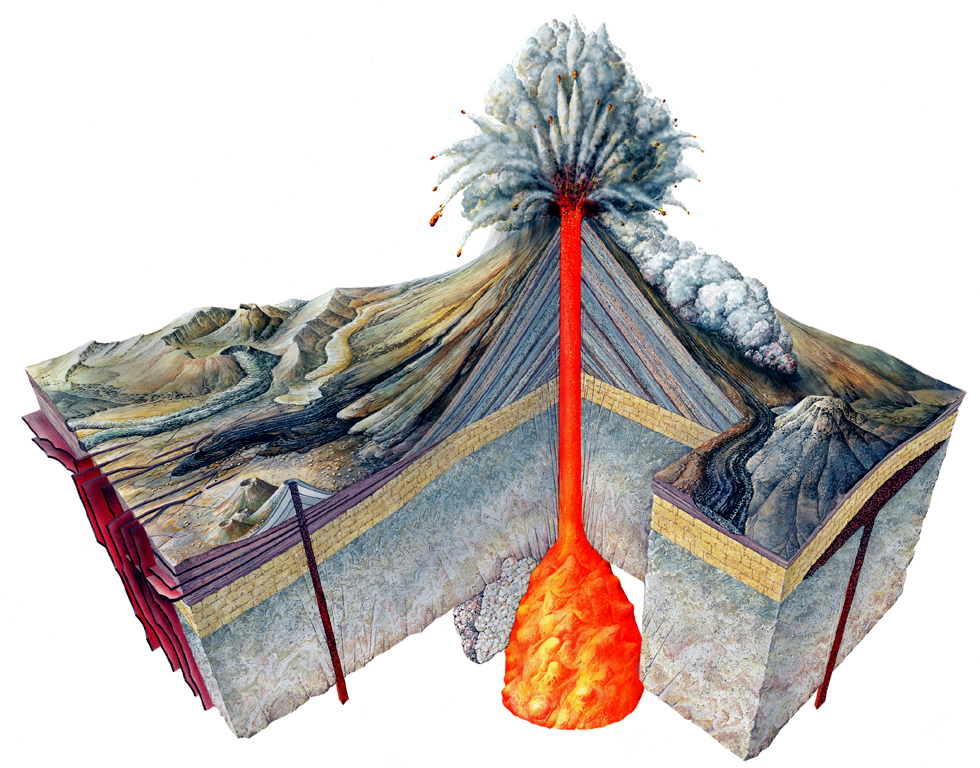 “Extrusive” Cooling:
Lava cools Fast
(Short Time = Small Crystals)
Minerals form from hot magma as it cools inside the crust, or as lava cools on the surface.  

When these liquids cool to a solid, they form crystals (minerals).

Size of the crystal depends on time it takes to freeze into a solid.
“Intrusive” Cooling:
Magma cools slowly
(Long Time = Large Crystals)
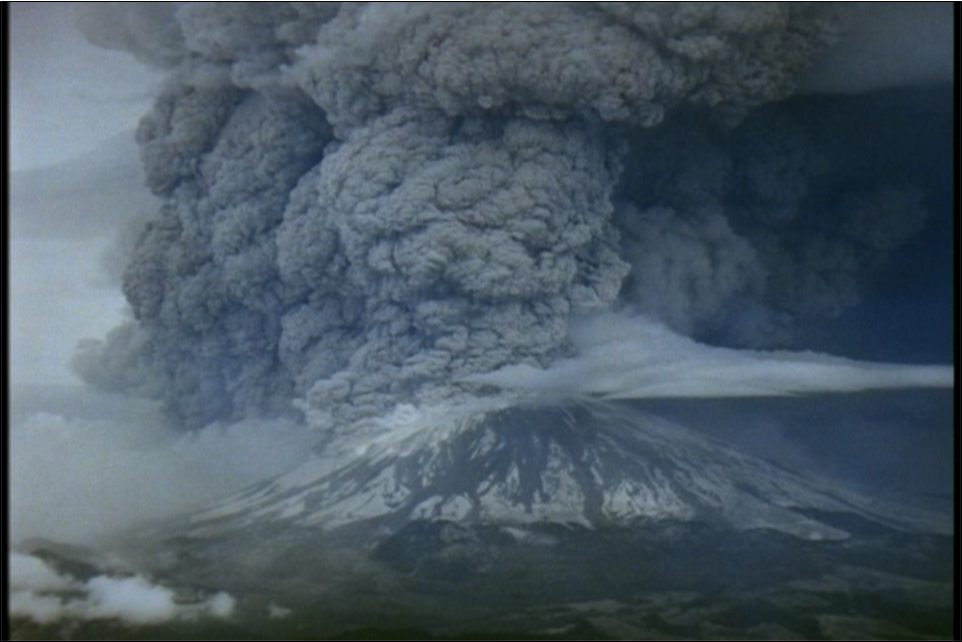 Minerals Crystal Size
When the hot material cools fast, it has smaller crystal size. When it cools slowly, it has large crystals.
Granite
Rhyolite
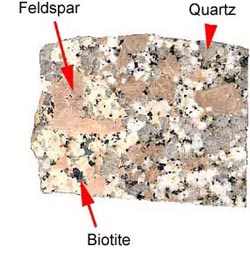 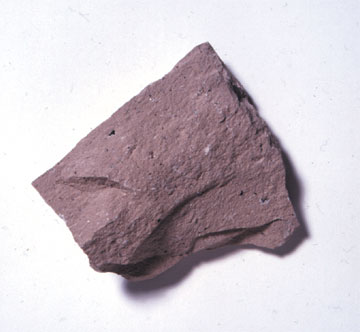 You can see 
individual mineral crystals 
in the rock Granite
= cooled slowly
You can’t see many 
individual crystals in Rhyolite
= cooled very fast
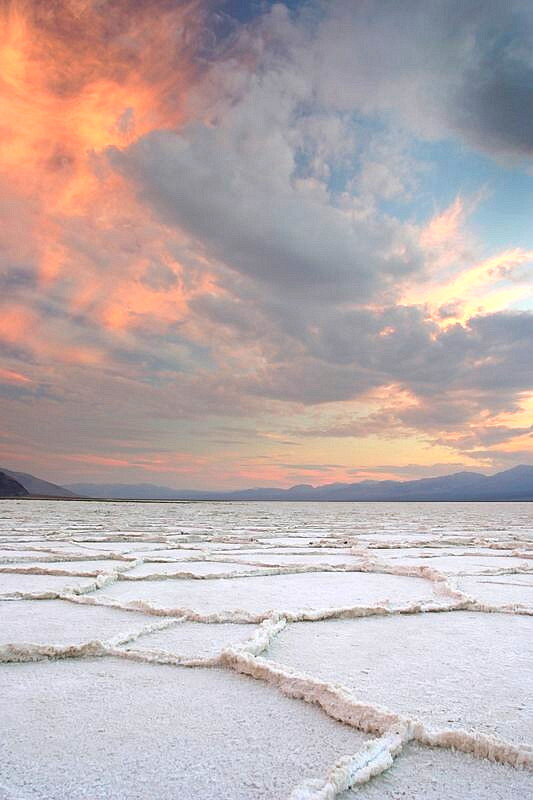 Minerals formed by Evaporation
Some minerals form when solutions/mixtures evaporate:  
When water evaporates, it leaves behind the stuff that’s dissolved in it.

The longer it takes to evaporate, the larger the crystal.
i.e. salt & water – ocean, 
Halite, Gypsum, Calcite.
***All the white stuff = salt mineral crystals that formed 
when the water of this lake evaporated. 
The mineral material was left behind
These salt crystals formed from salt water because as the water evaporated, the salt wasn’t dissolved anymore. So the chemical energy in salt takes over and crystals form.
Big Ideas
The following 5 characteristics are shared by all minerals.
Use the acronym SNIFC
	S – Solid
	N – Naturally Occurring
	I – Inorganic
	F – Fixed Composition	
	C – Crystal Structure
Big Ideas Continued
Minerals are the building blocks of rocks
Silicates are the largest mineral family that make up 90% of the Earth’s crust.
Silicates are composed of the elements: Silicon and Oxygen
Mineral crystal size is dependent on the cooling rate.
Slow rate – LARGE CRYSTALS, inside the earth
Fast rate – SMALL CRYSTALS, outside the earth